Learning about Bereavement, Loss and Grief
Lesson resource for P2
Learn
East Renfrewshire Bereavement, Loss and Grief Team
With thanks to Winston’s Wish
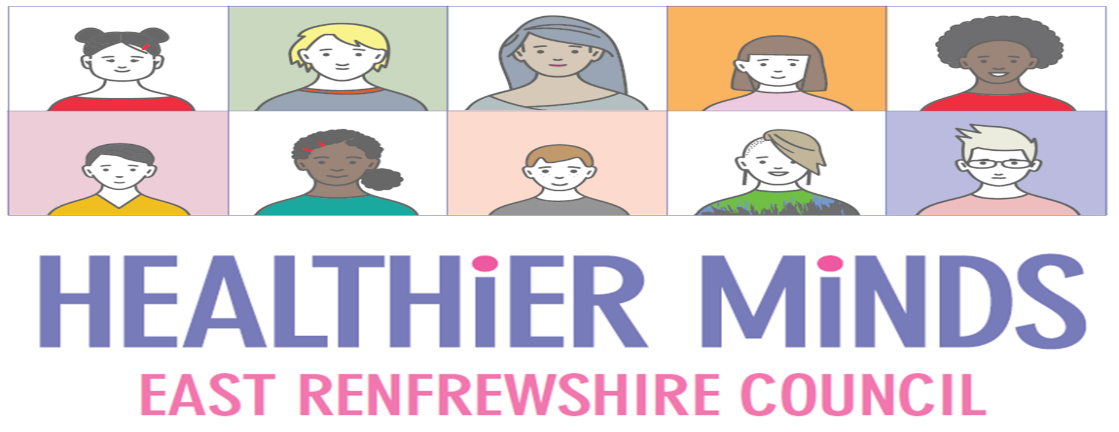 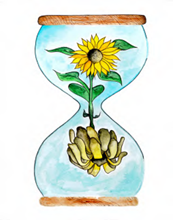 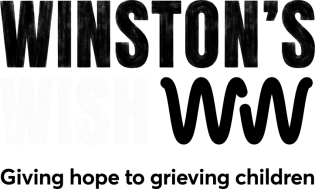 Today’s lesson
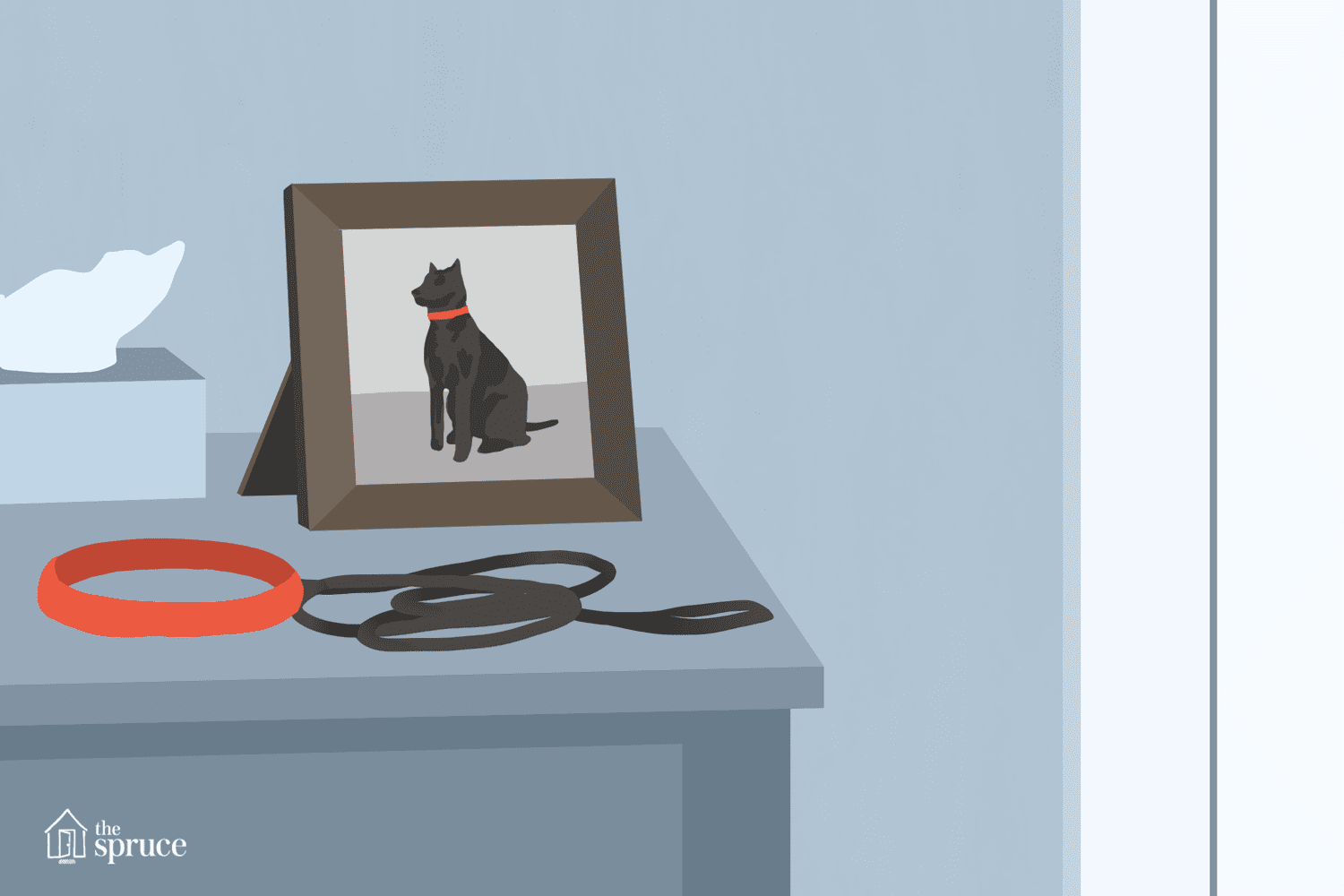 Today we will be thinking about loss and the death of pets

Some of us may have already experienced the death of a pet
This is how I’m feeling…
Begin by talking about your feelings. Let’s sing a song.
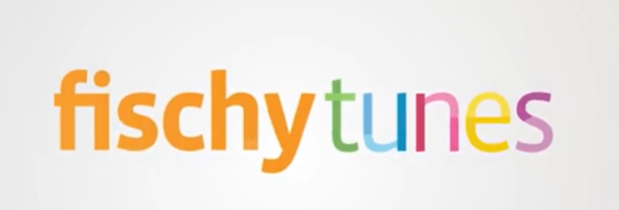 [Speaker Notes: https://www.fischytunes.com/video-repo/this-is-how-i-m-feeling/]
How can we help everyone to feel safe and valued in this lesson?
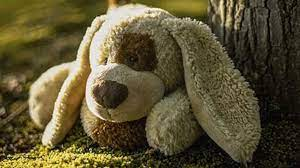 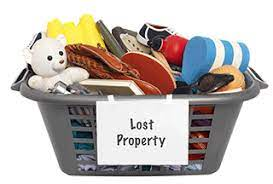 Loss
Can you think of things you have lost?

How did it make you feel?

What did you do?

Did you find it again?

Who helped you?
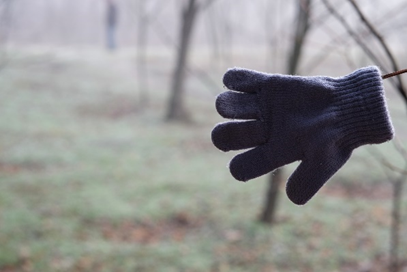 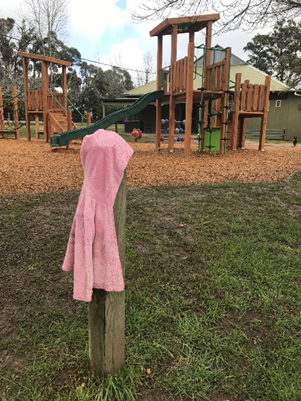 Saying Goodbye to Hare
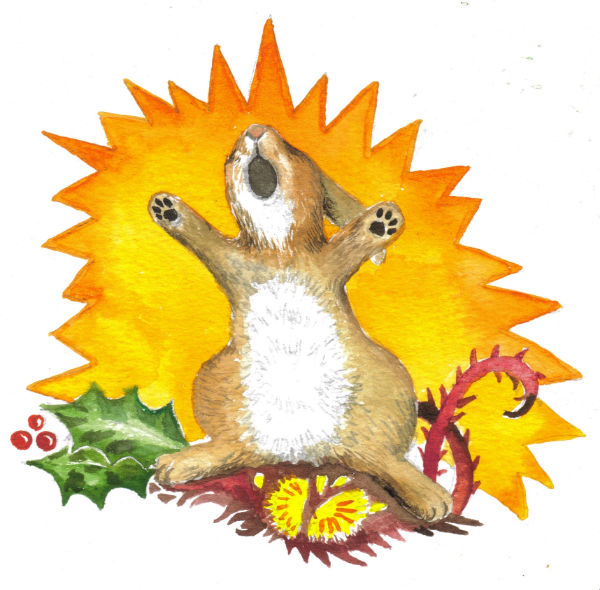 The story includes the death of a hare. 

A young rabbit witness the life, illness and death of his friend. 

You should talk about the feelings and questions you have been reading this book.
[Speaker Notes: https://www.youtube.com/watch?v=5zp_oyBqi_0]
Saying Goodbye to Hare
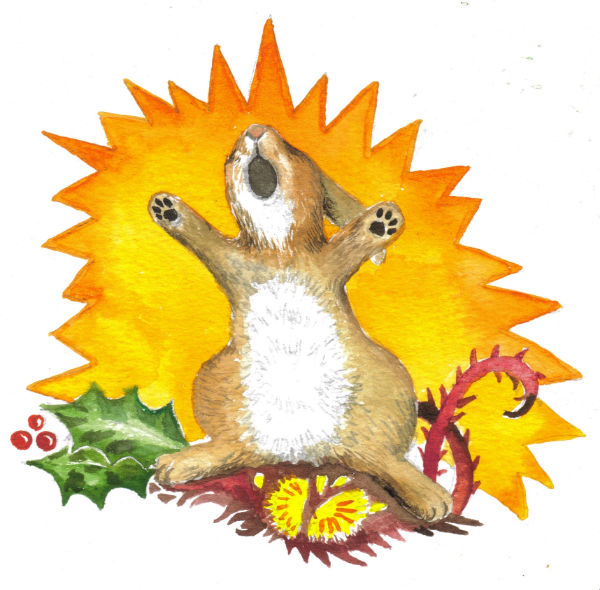 When someone dies their special spark of life lives on in our hearts. This is because we have special memories of the person.
Do you have special memories of a person or animal?
A Big Heart
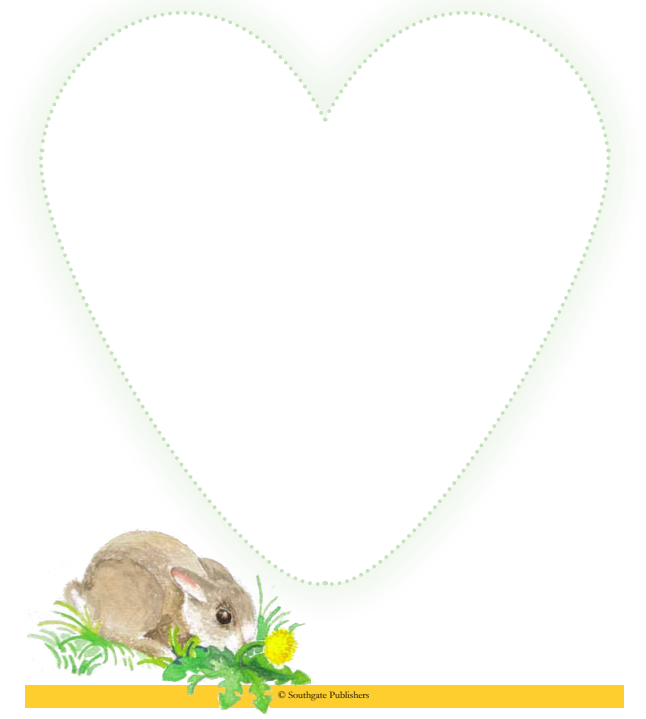 Fill this BIG heart with pictures or writing of some of the memories you have.
A Class Memory Box
Hare and Rabbit made a memory box together. As a class, make your own memory box. How would you decorate and design your box? You could base your design on a shoe box. Keep this in the class or take them home
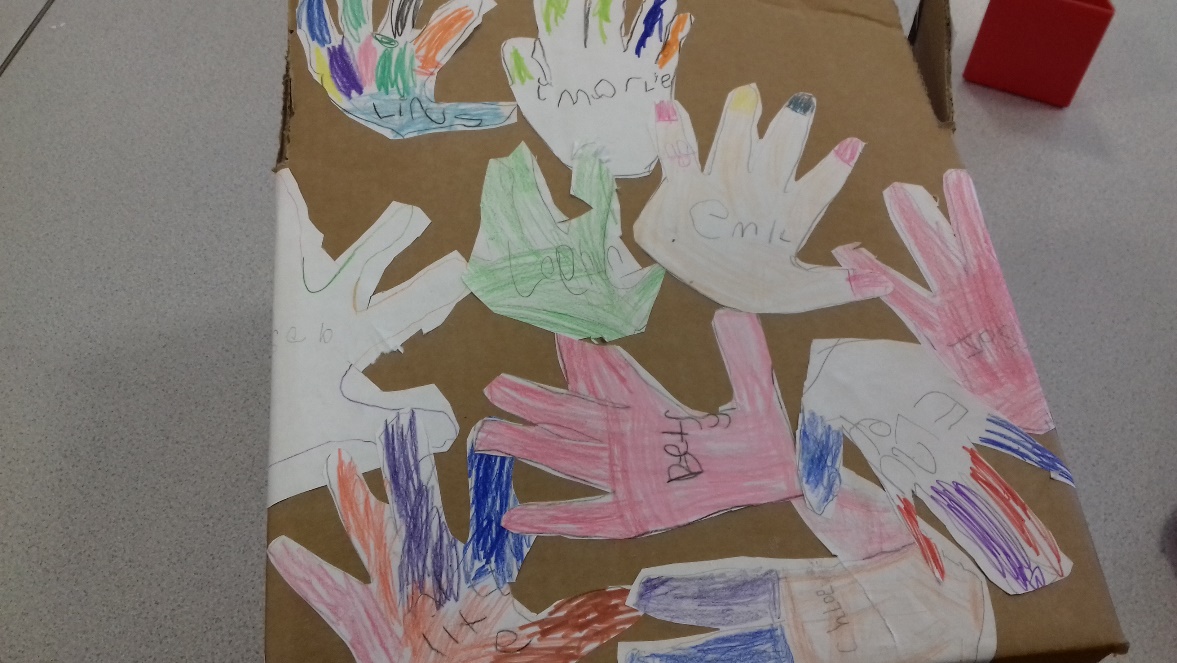 What did we learn today?
Death is part of life.
I have found out that death means…

How can you remember someone?
I can remember…
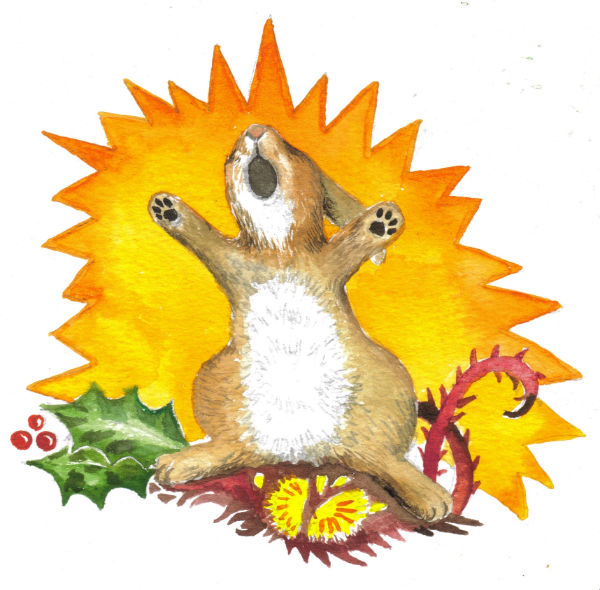 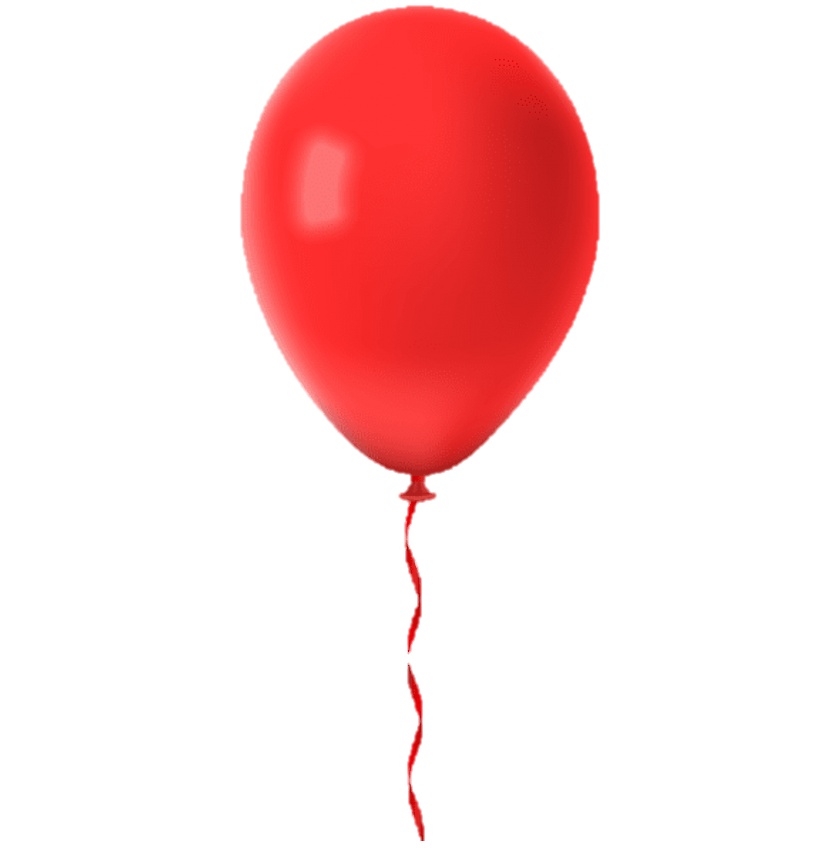 Watch your worries float away
Play this game to let your worries go. 

https://www.childline.org.uk/toolbox/games/balloon/
If you feel you can’t let your worries go, you should talk to a teacher!
Learning about Bereavement, Loss and Grief
Lesson resource for P2
Explore
East Renfrewshire Bereavement, Loss and Grief Team
With thanks to Winston’s Wish
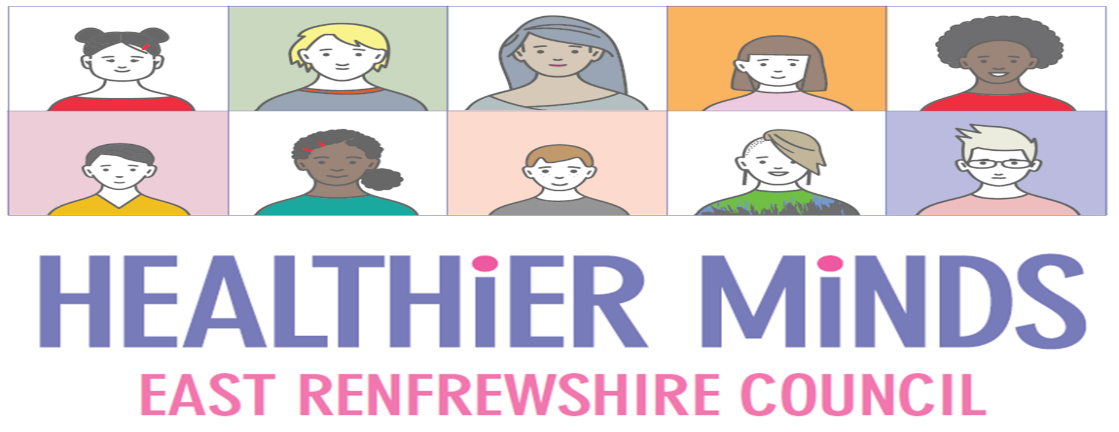 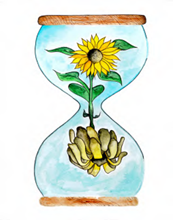 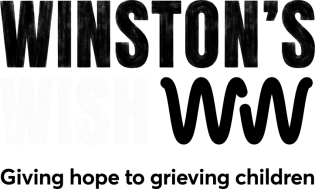 Today’s lesson
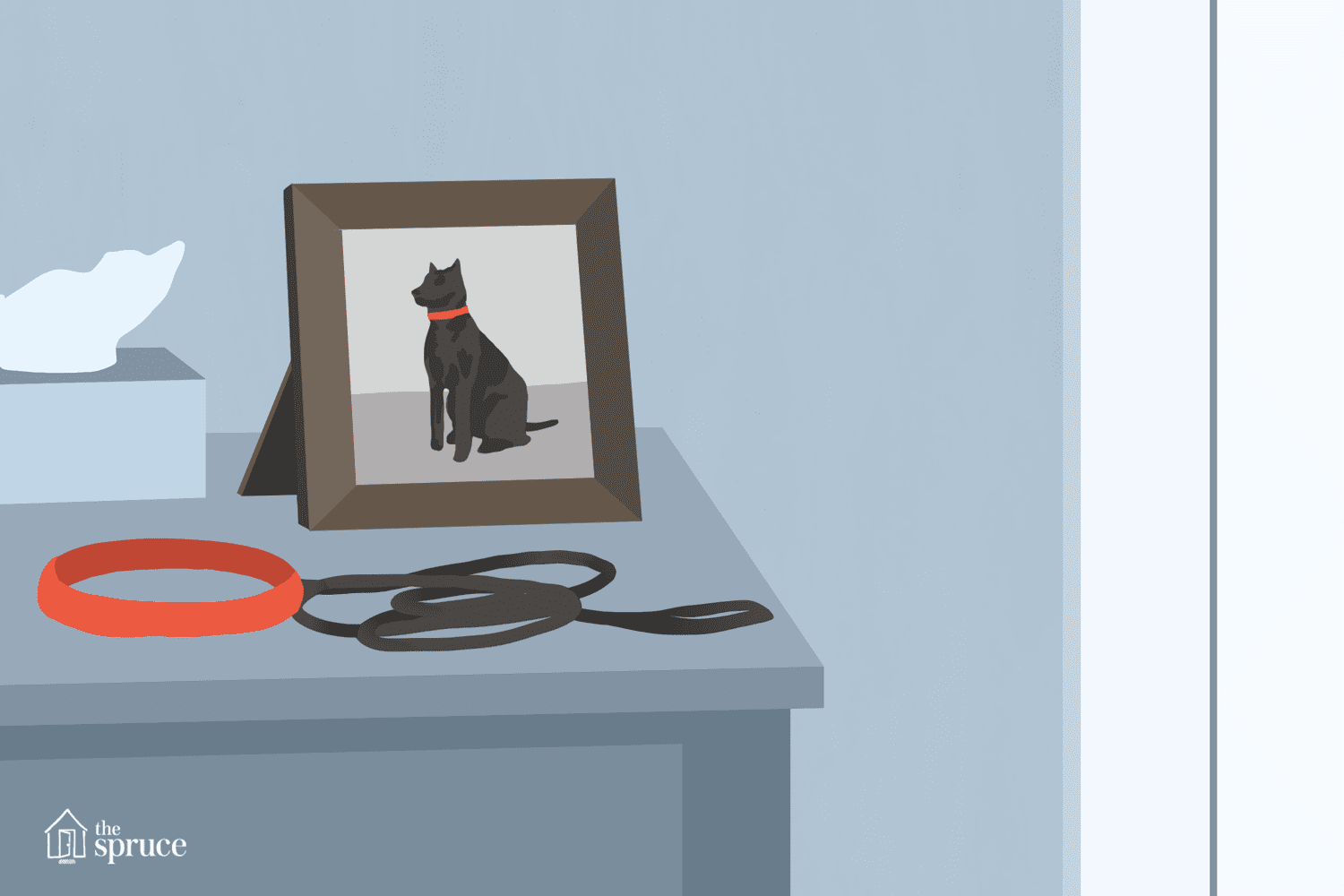 Today we will be thinking about loss and the death of pets

Some of us may have already experienced the death of a pet
This is how I’m feeling…
Begin by talking about your feelings. Let’s sing a song.
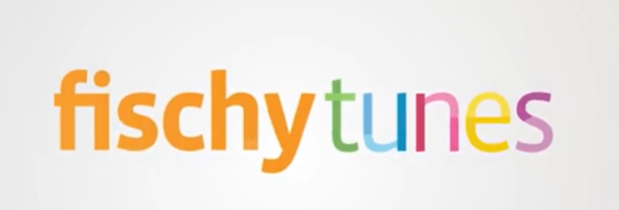 [Speaker Notes: https://www.fischytunes.com/video-repo/this-is-how-i-m-feeling/]
Recap - How can we help everyone to feel safe and valued in this lesson?
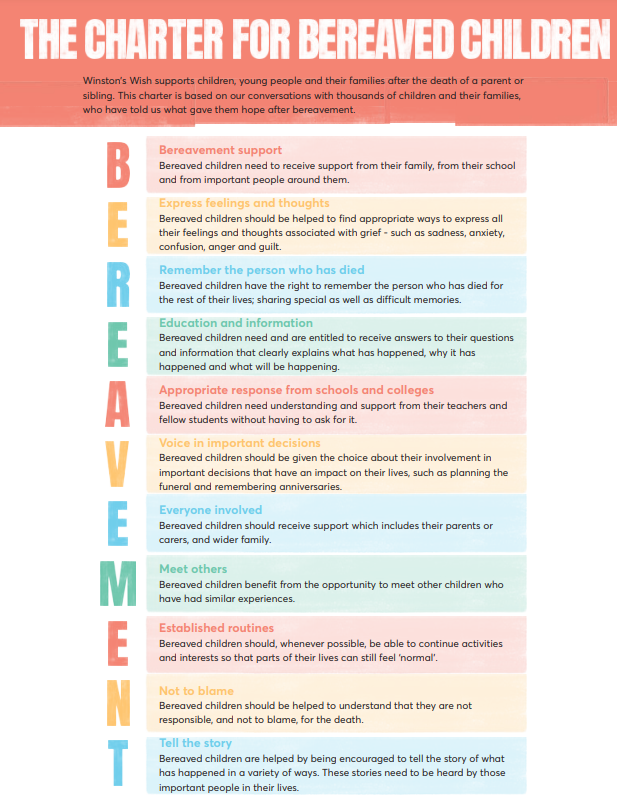 The Bereavement Charter
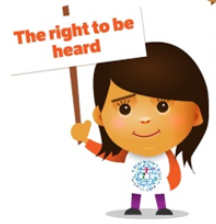 Recap from session 1What happened in the story?What are memories?Share with other people in the class your special memories.
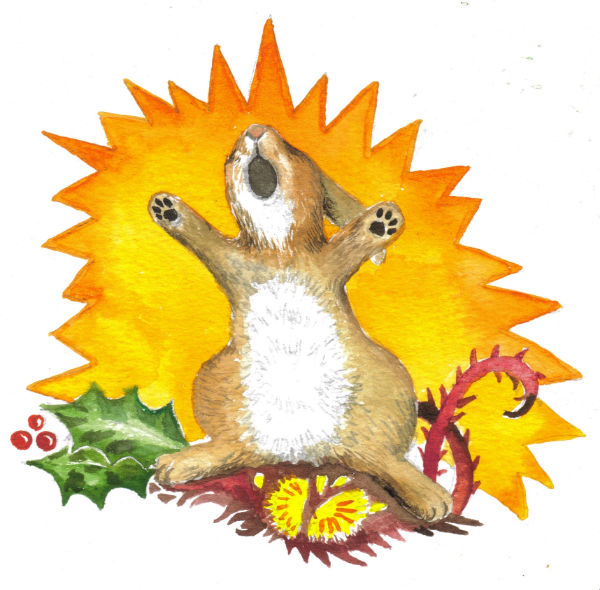 Changes in your life
Buzzard explains to Rabbit how life moves on and changes using the cycle of life in the woodland seasons. Explore the cycle of life in the woodland seasons by watching this clip.
[Speaker Notes: https://www.youtube.com/watch?v=zdKYWiVy9FY]
Changes in your life
Life changes forever when someone we love dies. If a very close family member dies, especially a parent, day-to-day life will never be the same again.
How has your life changed? Create a timeline of your life by drawing changes (big and small) on leaves.
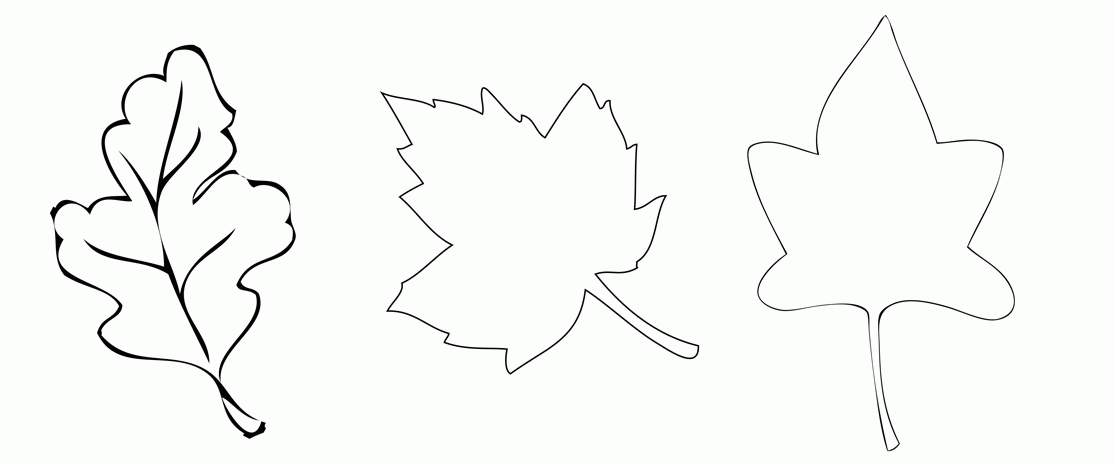 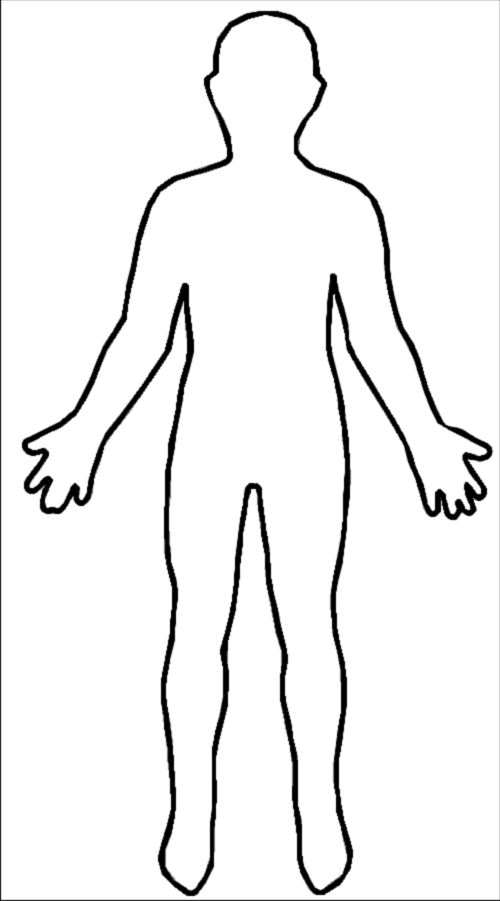 Changes in your life
When life changes, we may have strong feelings. Rabbit’s tummy hurt when he felt worried. On the outline, draw or write all your different worries and where you feel them in your body. Think about what they look like and what colours they are.
What did we learn today?
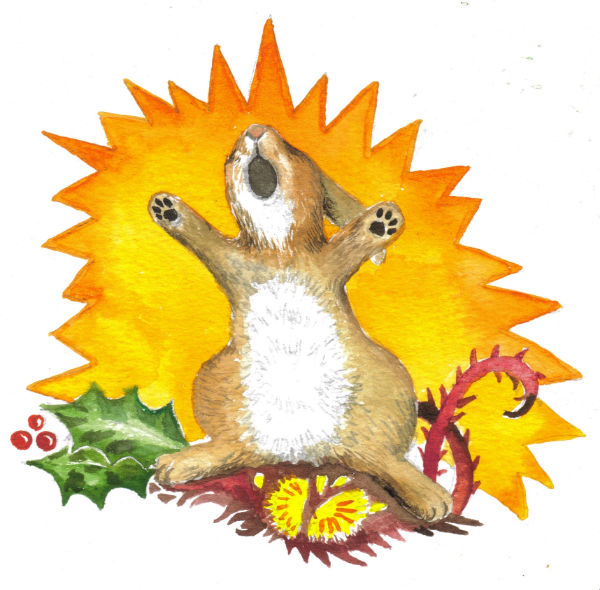 Life can change forever.
I have found out that changes in my life may include…

How might you feel when change happens?
I might feel…
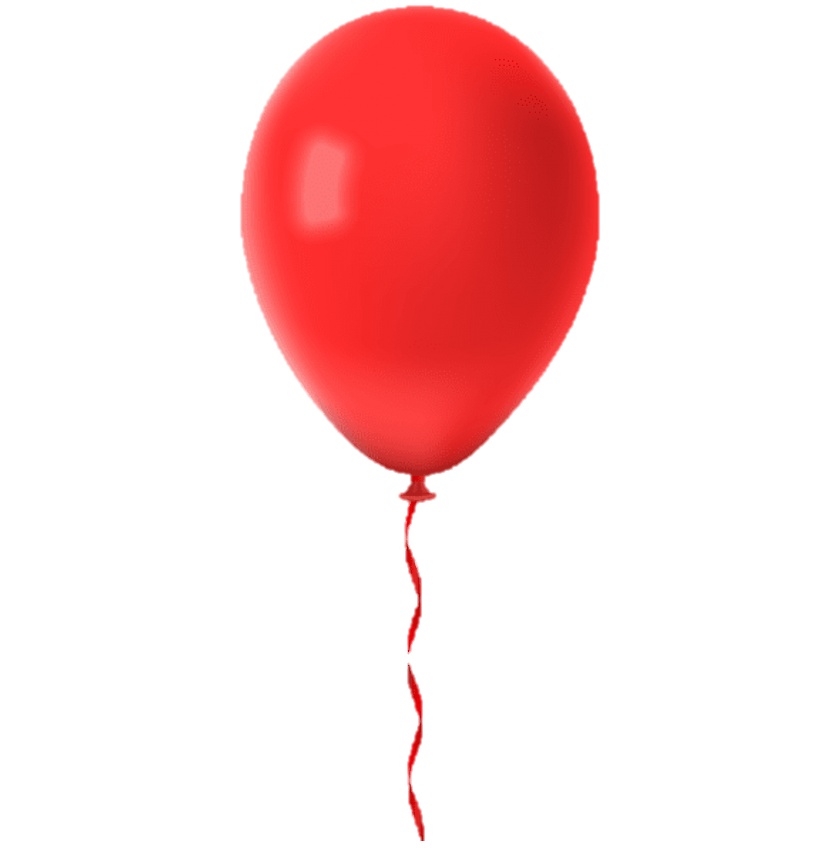 Watch your worries float away
Play this game to let your worries go. 

https://www.childline.org.uk/toolbox/games/balloon/
If you feel you can’t let your worries go, you should talk to a teacher!
Learning about Bereavement, Loss and Grief
Lesson resource for P2
Grow
East Renfrewshire Bereavement, Loss and Grief Team
With thanks to Winston’s Wish
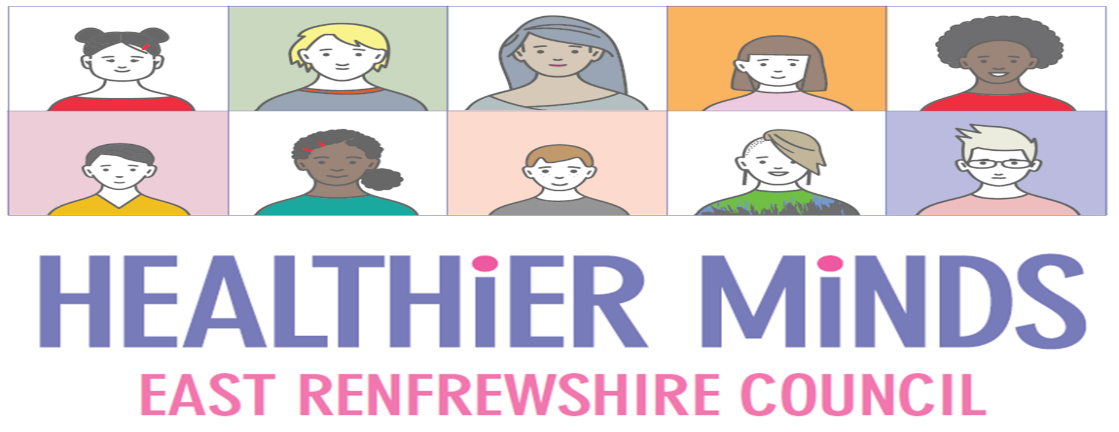 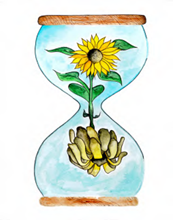 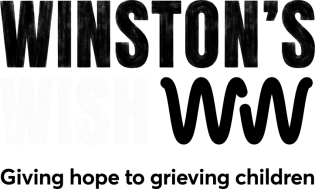 Today’s lesson
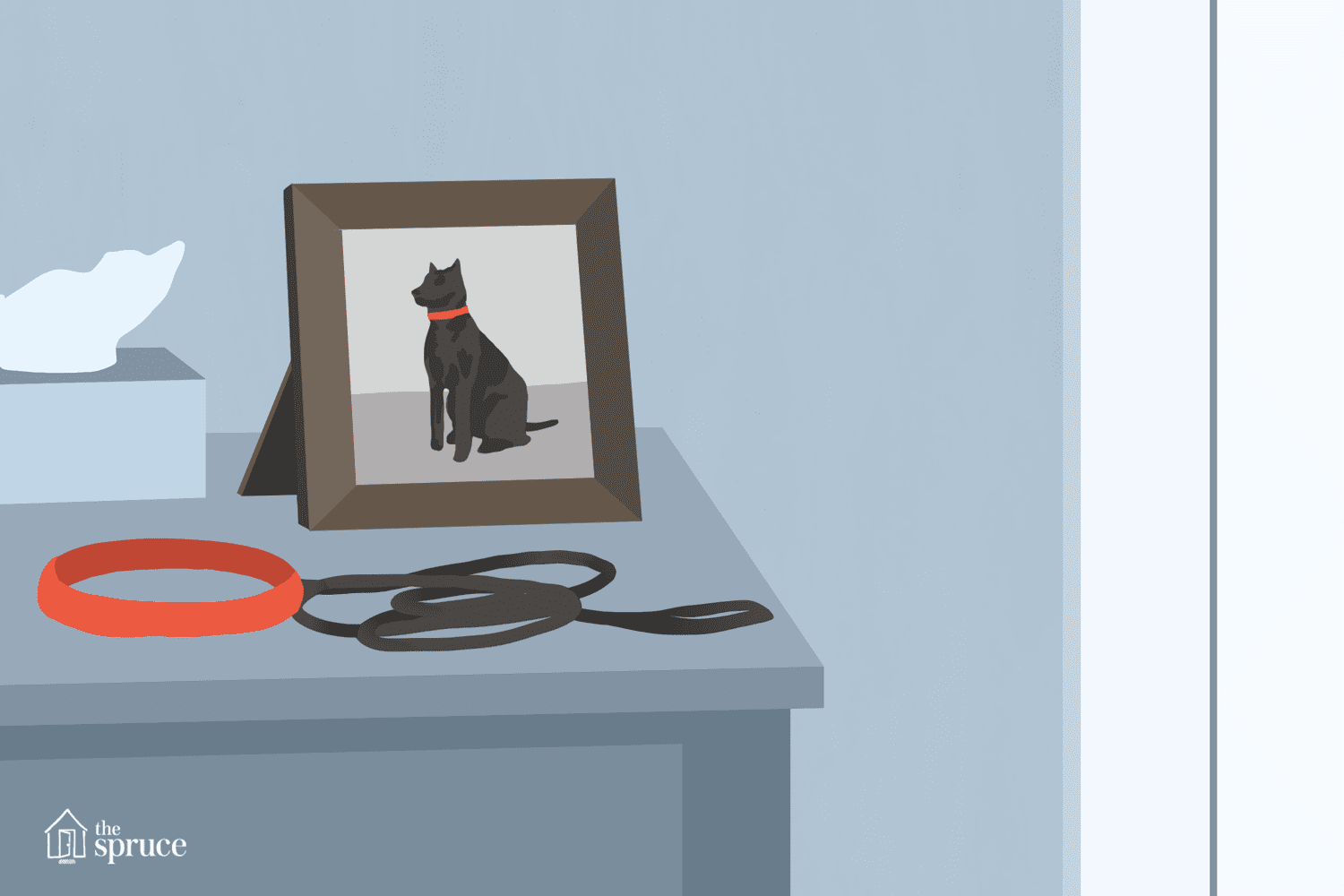 Today we will be thinking what we can do to help ourselves and others when we feel sad
This is how I’m feeling…
Begin by talking about your feelings. Let’s sing a song.
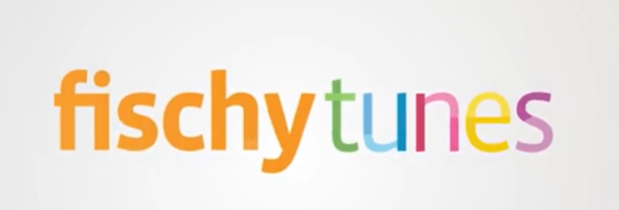 [Speaker Notes: https://www.fischytunes.com/video-repo/this-is-how-i-m-feeling/]
Recap - How can we help everyone to feel safe and valued in this lesson?
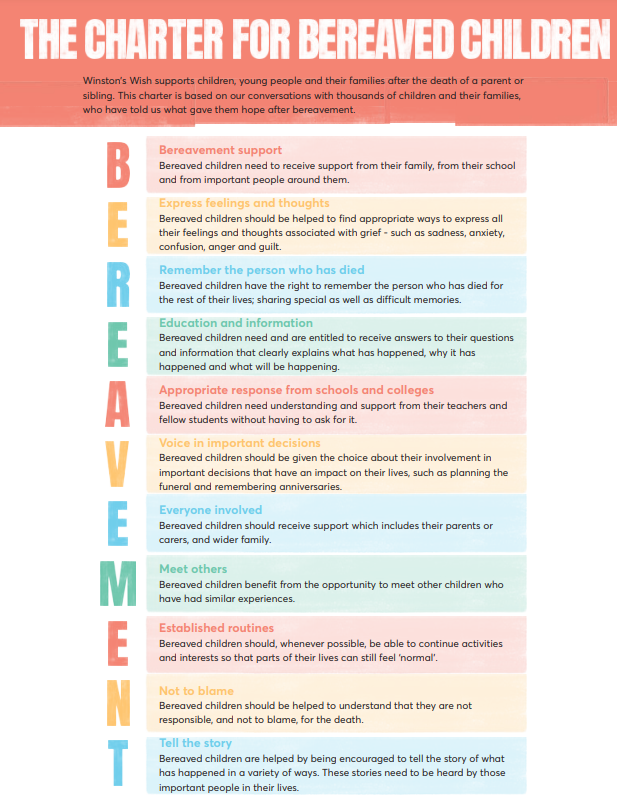 The Bereavement Charter
Remind yourself of the bereavement charter and your own class charter for loss, grief and bereavement.
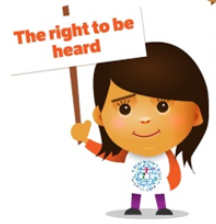 Recap from session 1 and 2What happened in the story?What are memories?What is change? How might our lives change?How many emotions can you think of? How does your body feel when you express these?
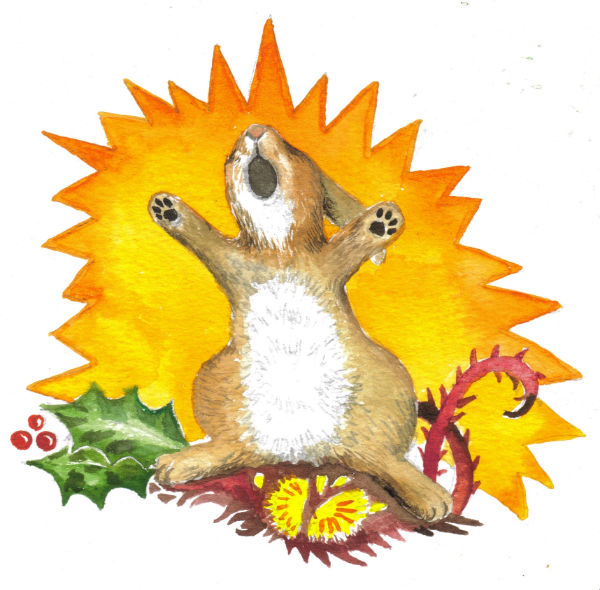 A Stormy Day
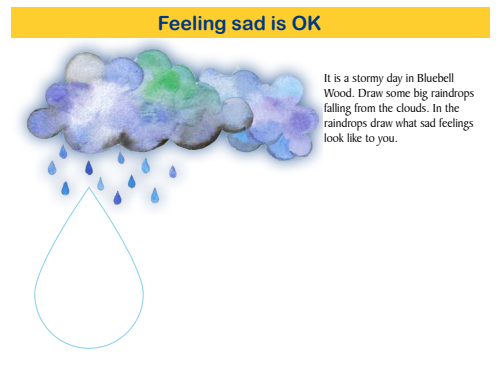 Sadness doesn’t last forever!
Can you think of 5 things that make you happy?

Make a picture of something that makes you happy
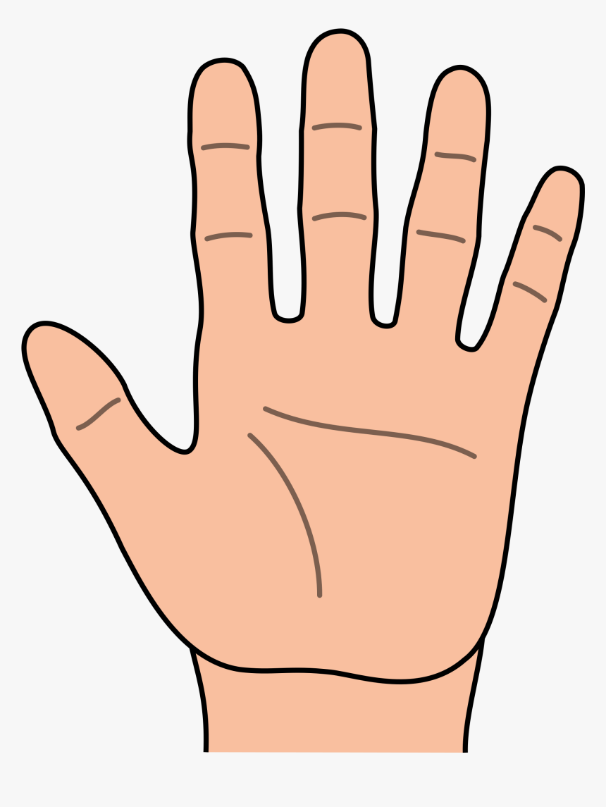 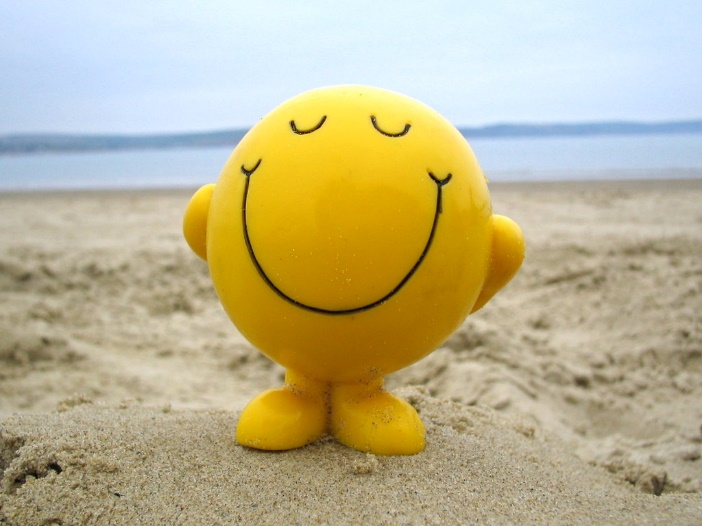